Obsah
Úvod

Příležitosti pro české podnikatele

Ekonomika /obchodní vztahy s ČR/

Obchodní kultura a doporučení

Oborové příležitosti

Podpora poskytovaná českým podnikatelům

Ekonomická diplomacie (projekty/ uskutečněné eventy, apod.)
Chorvatsko, exportní seminář, 5. – 6. 11. 2019
Úvod
Základní informace


Počet obyvatel: 4,2 mil. (2011), diaspora 4 mil. (BA, DE, USA)

Rozloha HR: 57 tis. km2, délka pobřeží 5835 km, 1185 ostrovů

Největší města (populace): Záhřeb (802 000), Split (178 000), Rijeka (128 000)

Měna: Chorvatská kuna (HRK), kurz cca 1 HRK = 3,5 CZK
Připravuje se na vstup do Eurozóny po roce 2023

Schengen: NE, usiluje o vstup, problematické hranice, sousedé

Náboženství: katolíci (87 %), pravoslavní (5 %), muslimové (1,5 %)
Chorvatsko, exportní seminář, 5. – 6. 11. 2019
[Speaker Notes: Představení ambasády + foto]
Úvod
Hlavní makroekonomické indikátory 2014 - 2018
Chorvatsko, exportní seminář, 5. – 6. 11. 2019
[Speaker Notes: Představení ambasády + foto]
Příležitosti pro české podnikatele
Proč Chorvatsko?
Chorvatsko, exportní seminář, 5. – 6. 11. 2019
Ekonomika /obchodní vztahy s ČR/
Obchodní vztahy s Chorvatskem
vývoz do Chorvatska v roce 2018 dosáhl historicky nejvyšší hodnoty – přes 600 mil. EUR
Vývoz vzrostl na téměř dvojnásobek od vstupu Chorvatska do EU v r. 2013
Největšími položkami českého vývozu jsou osobní auta, mobilní telefony a léky (20 % exportu)
Od vstupu Chorvatska do EU dochází k jeho hlubšímu zapojování do obchodních a hodnotových řetězců
tempo růstu českého vývozu do Chorvatska od ledna do srpna 2019 překonalo 11 %
Chorvatsko, exportní seminář, 5. – 6. 11. 2019
Obchodní kultura a doporučení
Chorvatsko - obchodní kultura
Chorvatsko, exportní seminář, 5. – 6. 11. 2019
Doporučení - vstup do Chorvatska
Co lze od vstupu na chorvatský trh očekávat? 

Některá úskalí 
Špatná platební morálka, cash-flow firem na dýchacím přístroji
Byrokracie – špatná vymahatelnost práva (pravdu má domácí firma, instituce …)
Korupce (v posledních letech se situace zlepšuje u státních zakázek)
Vysoké daňové zatížení práce (téměř 50 %), DPH 25 %
Nedostatek kvalitních zaměstnanců, nízká ekonomická aktivita obyvatelstva

Výhody 
Geografická blízkost (Praha – Záhřeb, 700 km)
Kulturní porozumění
Relativně levná pracovní síla (průměrná hrubá mzda 28 tis. Kč)
Měnová a ekonomická stabilita (směřování do EUROzóny)
Existuje mnoho obchodních příležitostí
Kladné vnímání Česka
Chorvatsko, exportní seminář, 5. – 6. 11. 2019
Mapa globálních oborových příležitostí
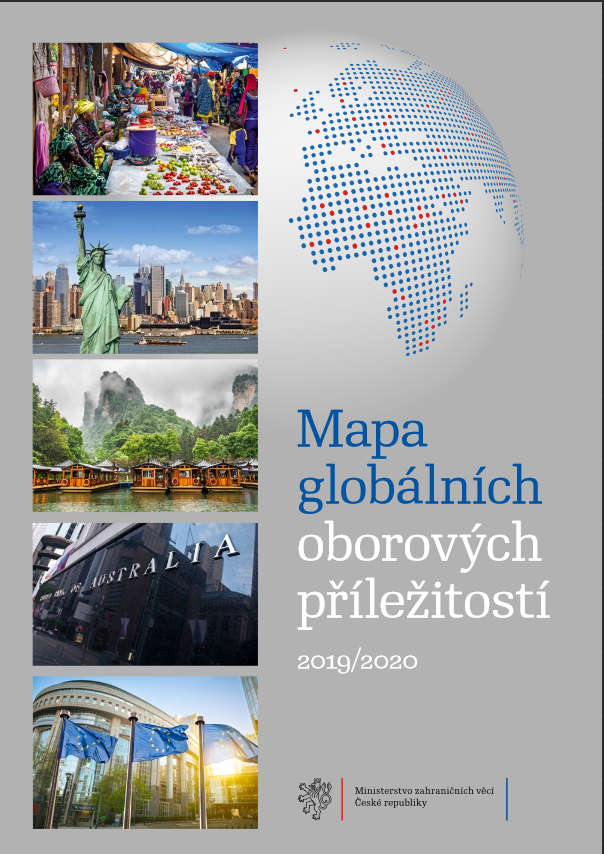 Služby, cestovní ruch
- Smart cities, modernizace marín a přístavů, studie proveditelnosti

Železniční a kolejová doprava
Zanedbaná železniční síť, investice do infrastruktury, EU fondy

Zdravotnictví a farmaceutický průmysl
Modernizace nemocnic (Pula, Osijek, Rijeka)

Energetika
Nová energetická strategie 2020, obnovitelné zdroje (vítr, solár), LNG terminál (Krk)
Chorvatsko, exportní seminář, 5. – 6. 11. 2019
Podpora poskytovaná českým podnikatelům
Podpora českých firem v …
Poskytnutí základních informací o ekonomických vztazích s Chorvatskem

Poskytnutí kontaktu na obchodní partnery (státní instituce a státní firmy)

Konzultace o obchodně-ekonomickém a podnikatelském prostředí 

Doporučení služeb právních kanceláří, obchodních komor, bank apod. 

Podpora při navazování kontaktů s vládními institucemi příslušné země

Pomoc při zabezpečování podnikatelských misí (PROPED)

Poskytnutí informací o obchodních a investičních příležitostech
Chorvatsko, exportní seminář, 5. – 6. 11. 2019
Projekty ekonomické diplomacie
Plánované projekty (PROPED) v roce 2020
Sedm projektů   2017 – 2019 
Zdravotnictví, sportovní potřeby, komunální služby a výrobky, vodohospodářství, dopravní infrastruktura

Plánované projekty 2020
Incomingová mise představitelů železničního sektoru Chorvatska do ČR 9. – 12. březen 2020 (Brno, Praha)


Prezentace českých exportérů – vybavení měst a obcí v Chorvatsku
Duben 2020 (Zadar) 


Jsme otevření Vašim návrhům na realizaci obchodních prezentací v Chorvatsku, případně incomingových misí v ČR.
Chorvatsko, exportní seminář, 5. – 6. 11. 2019
Děkuji Vám za pozornost
Petr_Kasicka@mzv.cz